Oceanography Merit Badge
Instructor: Patrick Willard
Oceanography
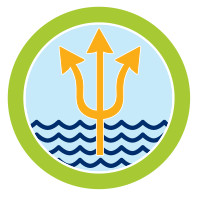 Oceanography – The branch of Science that deals with the Physical and Biological properties and phenomena of the sea.
4 Branches of oceanography
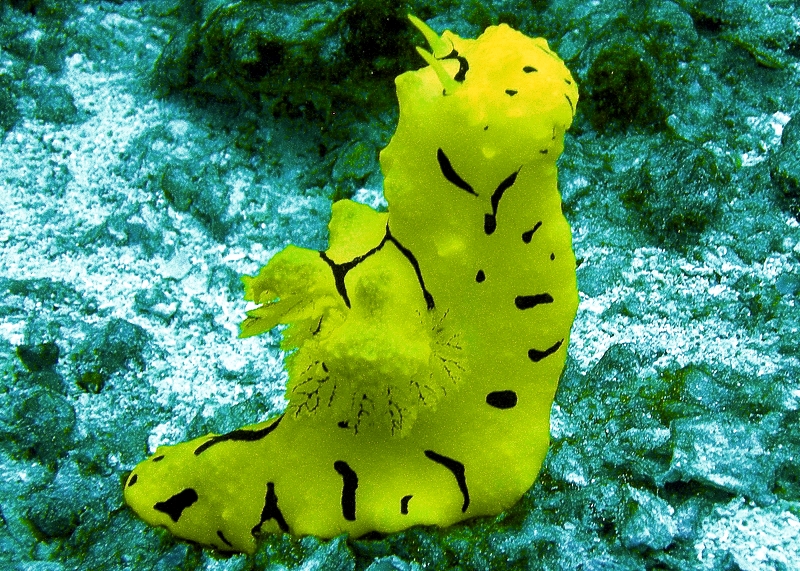 Oceanography is separated into 4 different branches of study

Biological Oceanography studies the relationship the plants and animals of the ocean and their ecological interaction

Geological Oceanography studies the geology of the ocean floor, including Plate Tectonics.
A Sea Hare
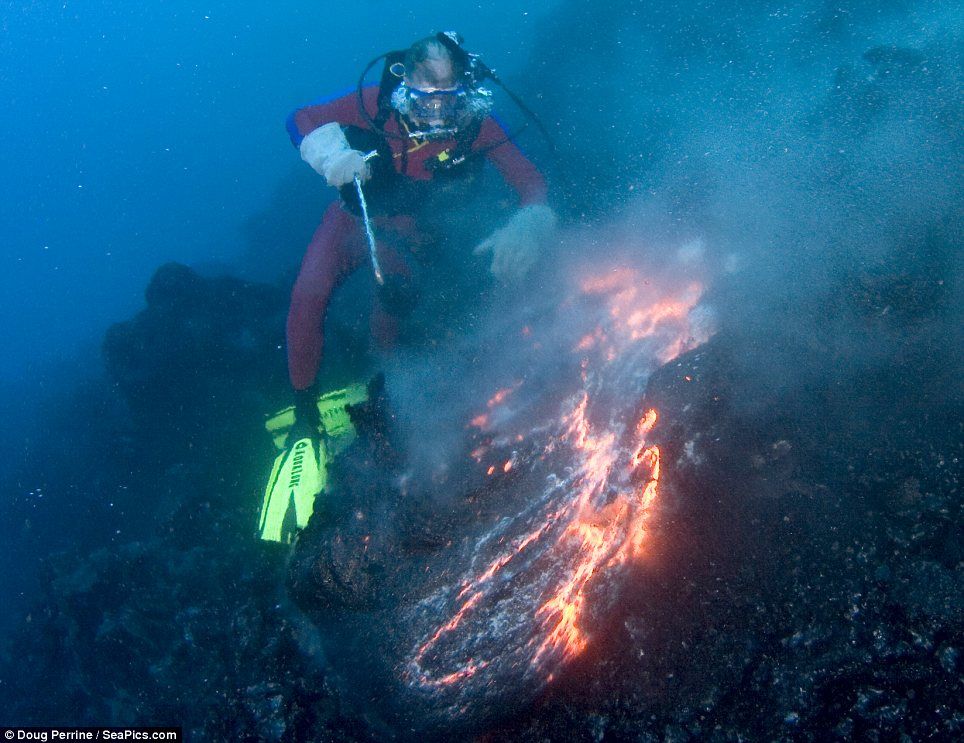 This Photo by Unknown Author is licensed under CC BY-SA
4 Branches of oceanography
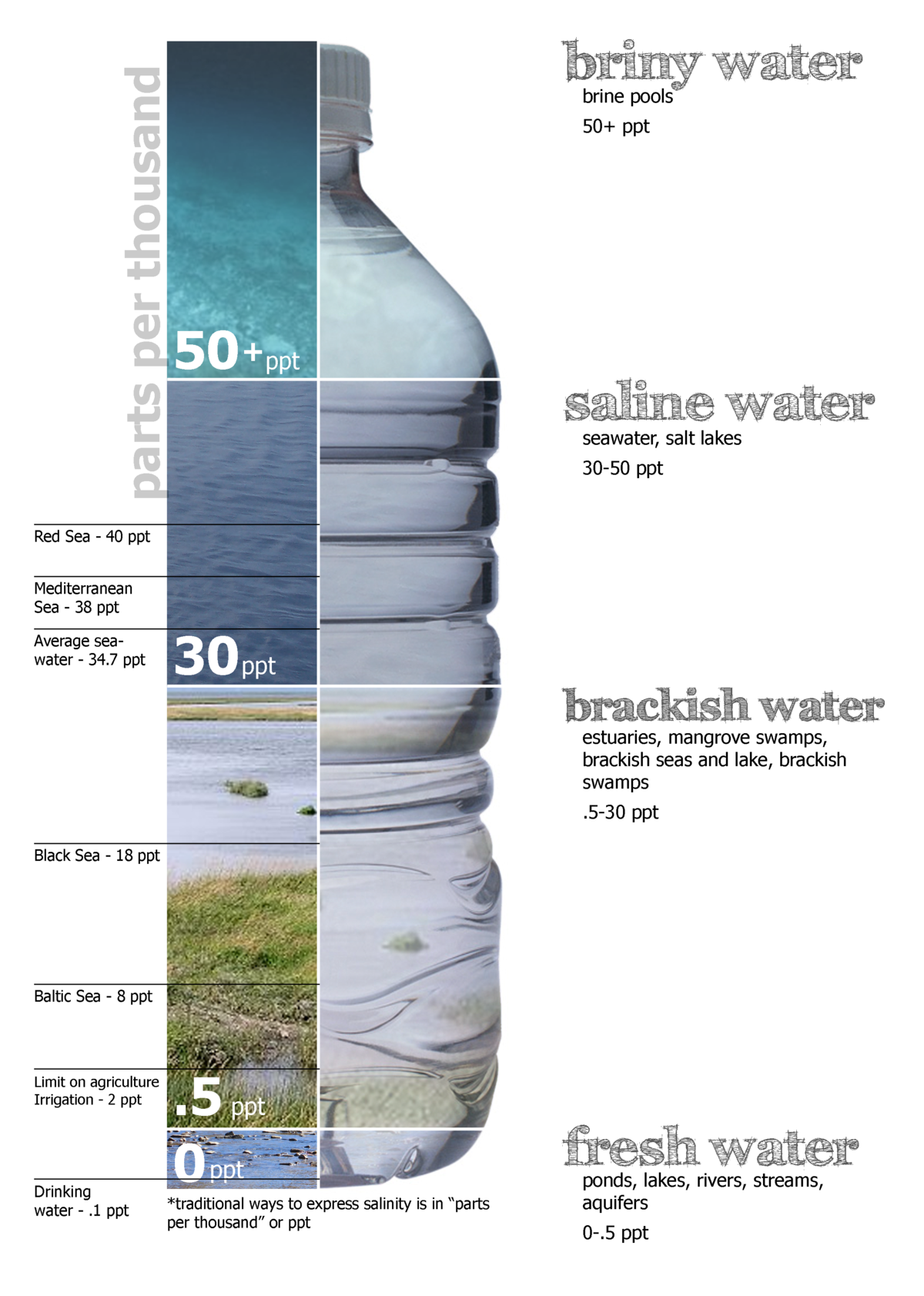 Oceanography is separated into 4 different branches of study

Physical Oceanography studies the physical attributes of the oceans, including its temperature, salinity, waves, tides and currents

Chemical Oceanography studies the chemistry of the ocean
How much Salt is in different water types
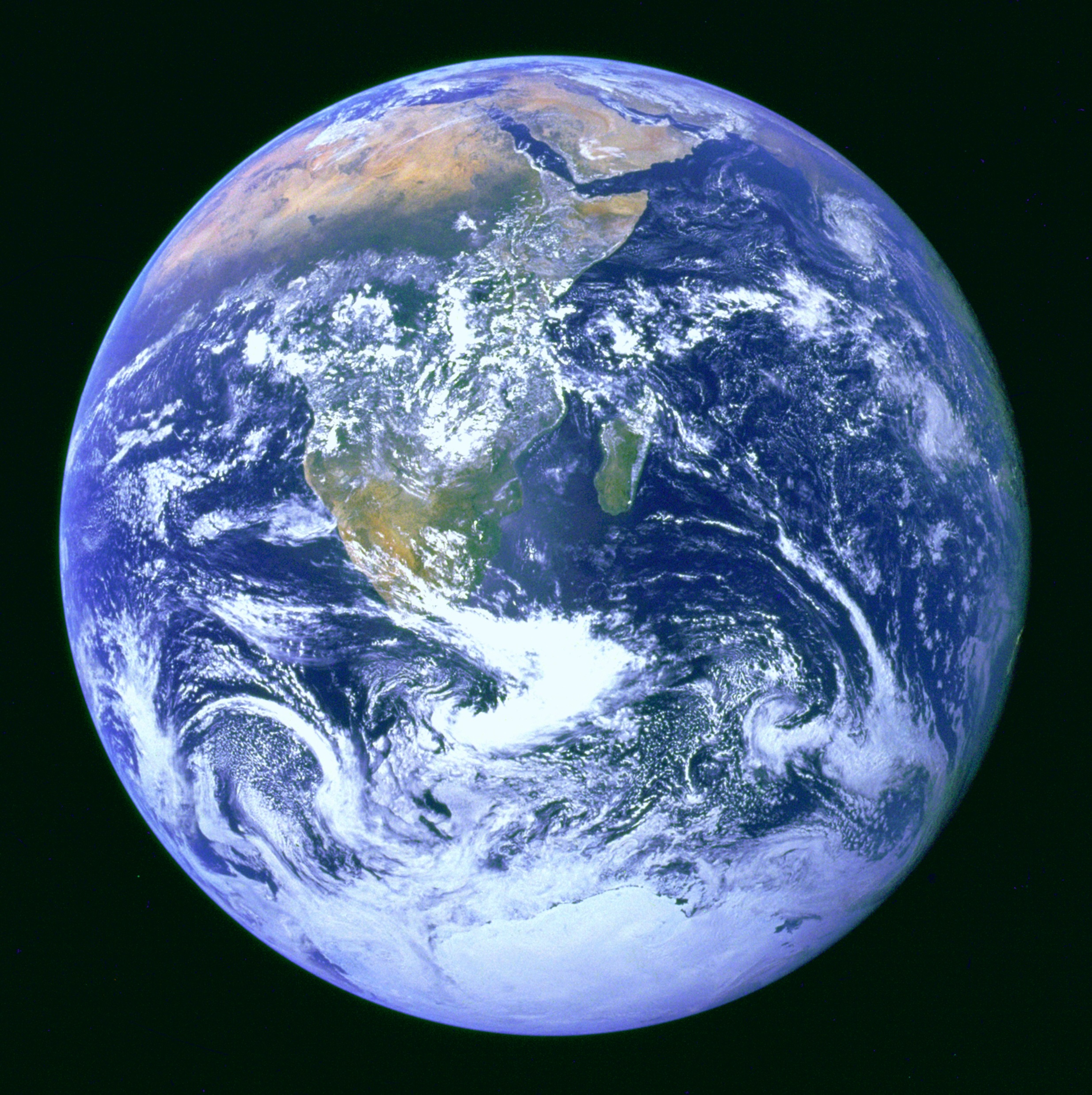 The ocean covers over 70% of the Earth’s surface 
The ocean is the main driver for our climate
Is a huge source of food for humans
Oceanic transportation is critical to trade between nations
Many natural resources exist under the ocean
Why else?
Why is it important to study the ocean?
Salinity – The saltiness of the water. Ocean water has an average SALINITY of 3.5%. This means that for every liter of seawater, there are 35 grams of dissolved salts

Salinity is measured by passing an electrical charge between 2 electrodes in the water sample. The higher the salt content, the greater the electrical charge will be generated. 
Higher salt waters generate more electricity because the dissolved salts allow a solution (in this case seawater) to conduct an electrical currant
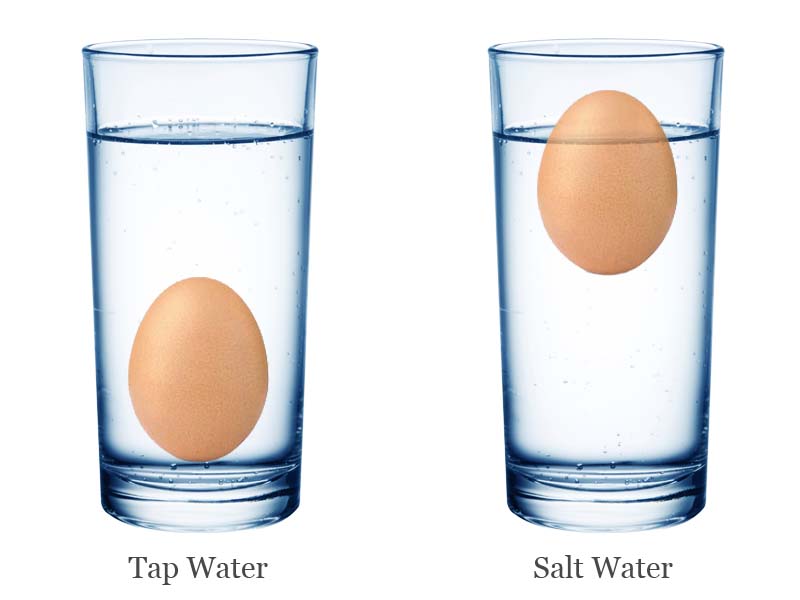 Physical oceanography
Temperature – The temperature of the ocean varies greatly by location and DEPTH. The average surface temperature of the ocean’s surface is usually around 17C (63F), but overall average temperatures are usually between 0-3C (32-37F).

For Sea Surface Temperatures, temperature is usually measured by using buoys, satellites or ships. 

For the deeper ocean, floats are used that are dropped and sink into the ocean. While down there the computer measures the temperature and salinity. After 10 days they come back to the surface and the data is retrieved

Another method is using a CTD instrument, a Conductivity Temperature Depth instrument off of a ship or platform. These instruments are lowered into the water or attached to a submersible
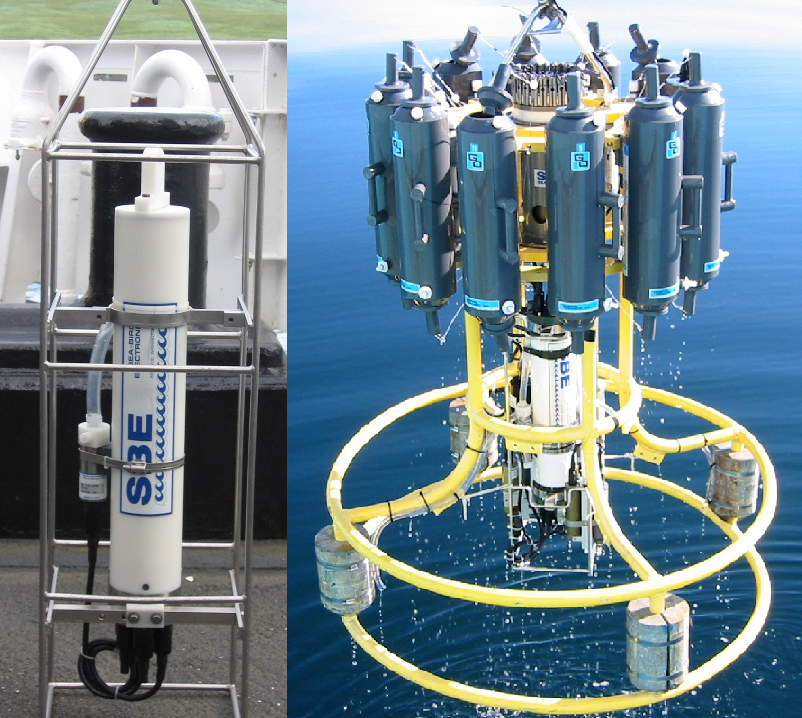 Physical oceanography
Density – Ocean water is denser than fresh water because of the salt dissolved within it. Ocean water can vary in density based on its temperature and salinity. The colder and saltier the water, the denser it is. 

The density is more effected by temperature than salt though, so there can be situations where high salinity water can float on top of low salinity water if the temperature difference is large enough.
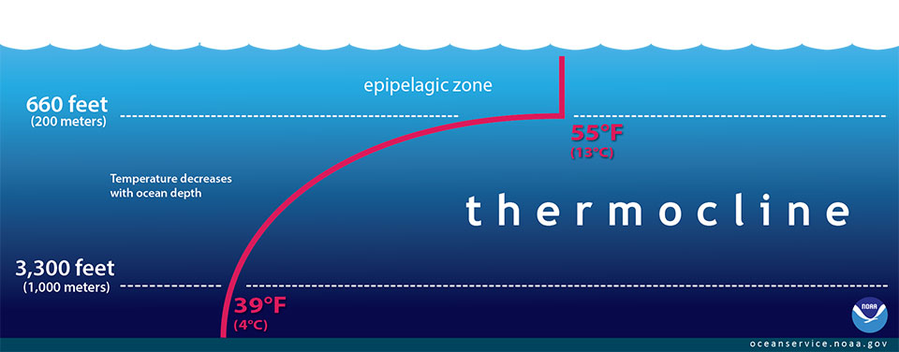 Physical Oceanography
The Oceanic Conveyor system
How many Oceans are there? 
1? 3? 5? They are all correct answers because even though they are all connected, they are also all unique.

However, they are all a part of the World Ocean Conveyor System, which transports ocean water all through the World Ocean
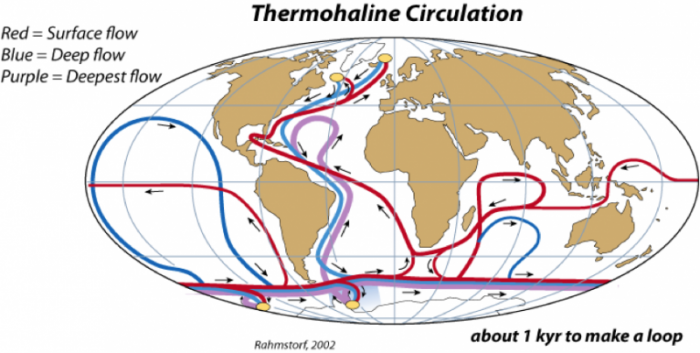 The Oceanic Conveyor system
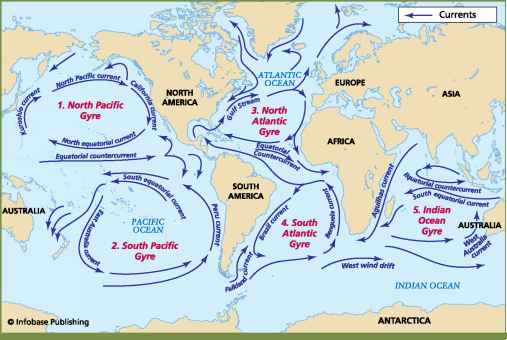 The main ocean currants travel in great loops, from the equator to the poles.

They go clockwise in the Northern Hemisphere and counter-clockwise in the Southern Hemisphere due to the Coriolis Effect, which has to do with the Earth’s rotation.
The Oceanic Conveyor system
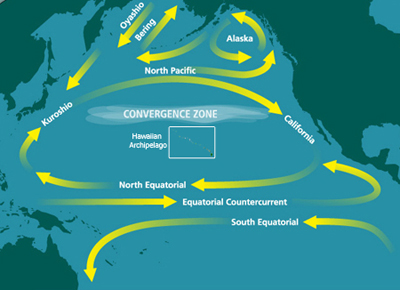 Closest to us, the California Currant takes cold water from Alaska down past the West Coast of North America to Central America, where the currant breaks west. It travels all the way to near the Philippines and Japan where it bends North.

The Kuroshio Currant then takes that warm water north to Japan and the East Coast of Asia, where it mingles with the cold water from the Oyashio Arctic Currant and the water moves back to Alaska.
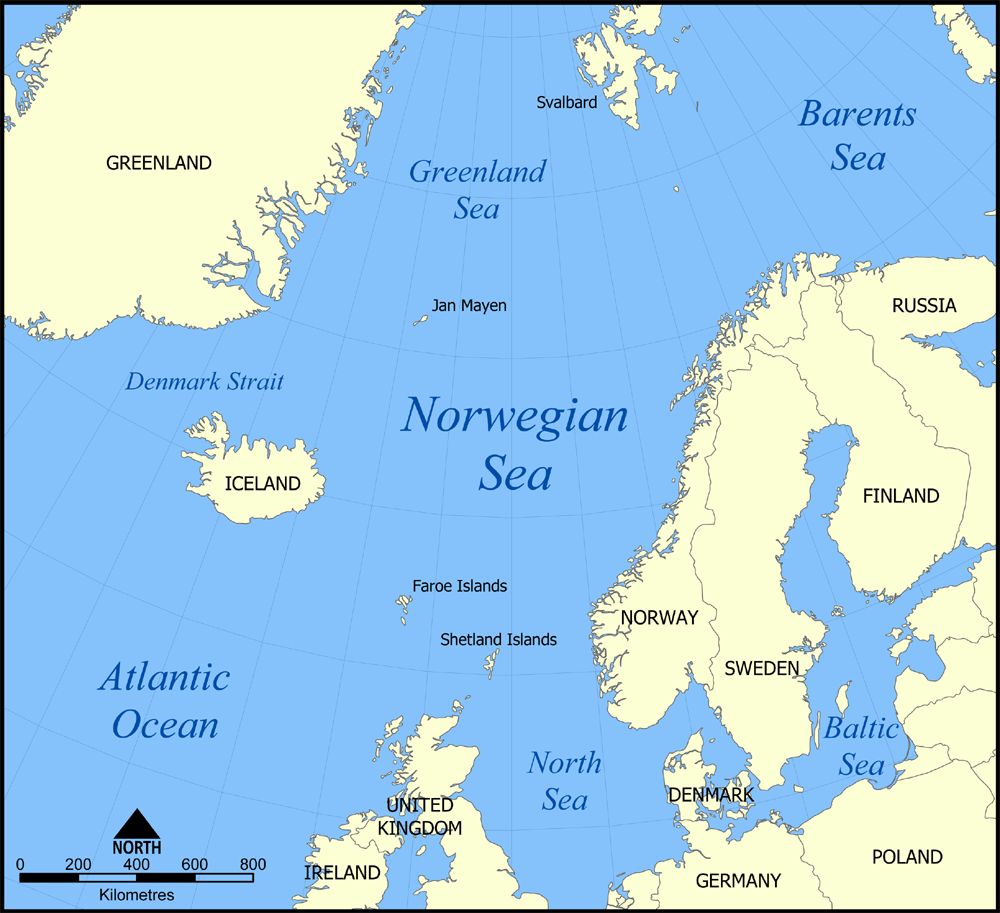 The Oceanic Conveyor system
Because these densities are often determined by temperature, the Earth gets a phenomena in the ocean – underwater waterfalls

The largest of these is the Denmark Strait Cataract, between Greenland and Iceland. This waterfall has a fall rate of 5,000,000 cubic meters per SECOND. This is over 4,000 more volume than the largest terrestrial waterfall – Victoria Falls
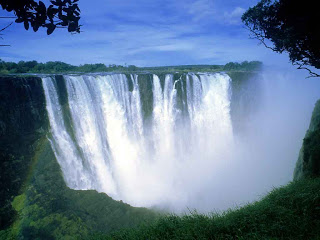 The Oceanic Conveyor system
BY-SA
So how does this effect the climate?
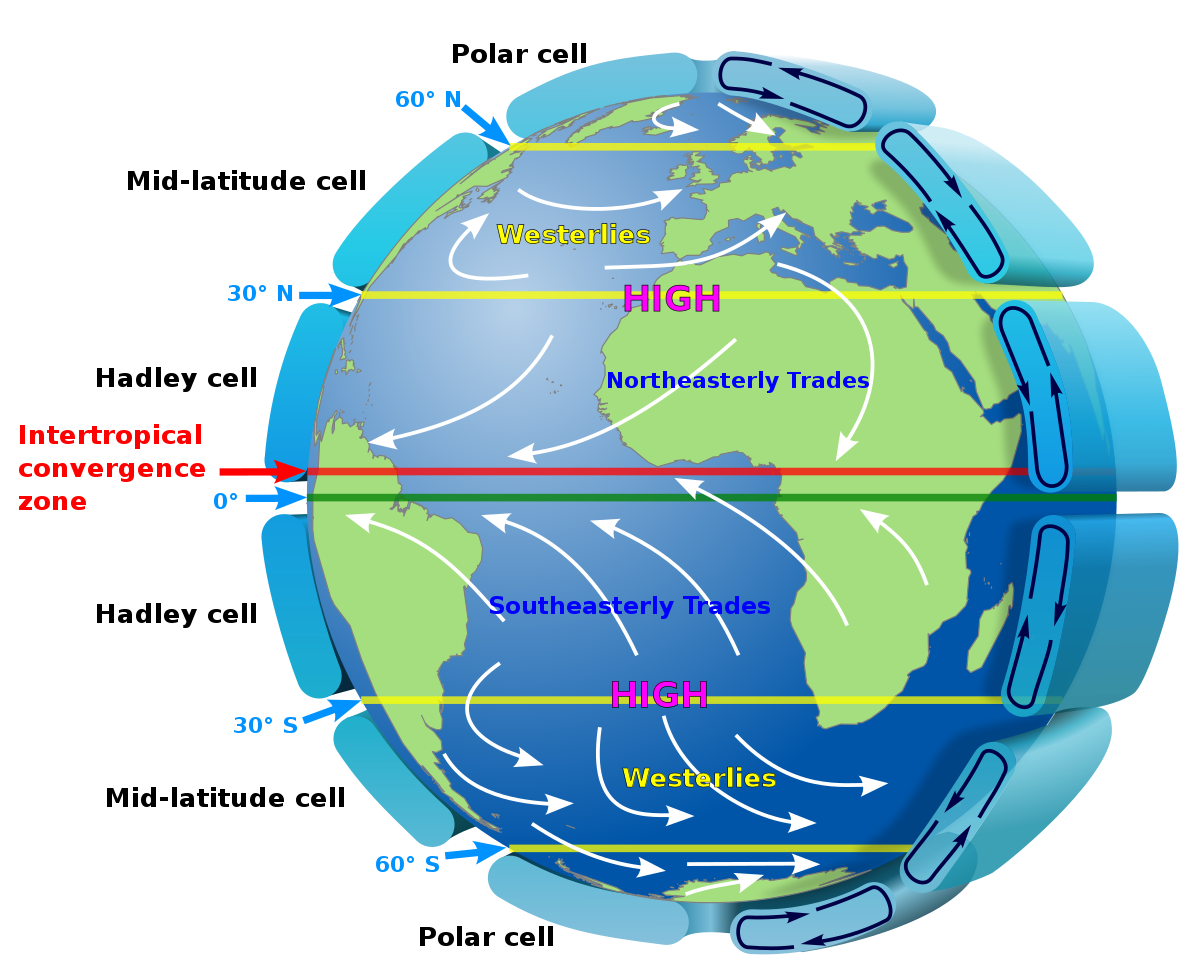 BY-SA
Predominant wind conditions are greatly determined by water temperature and the water in the major ocean currants.
So how does this effect the climate?
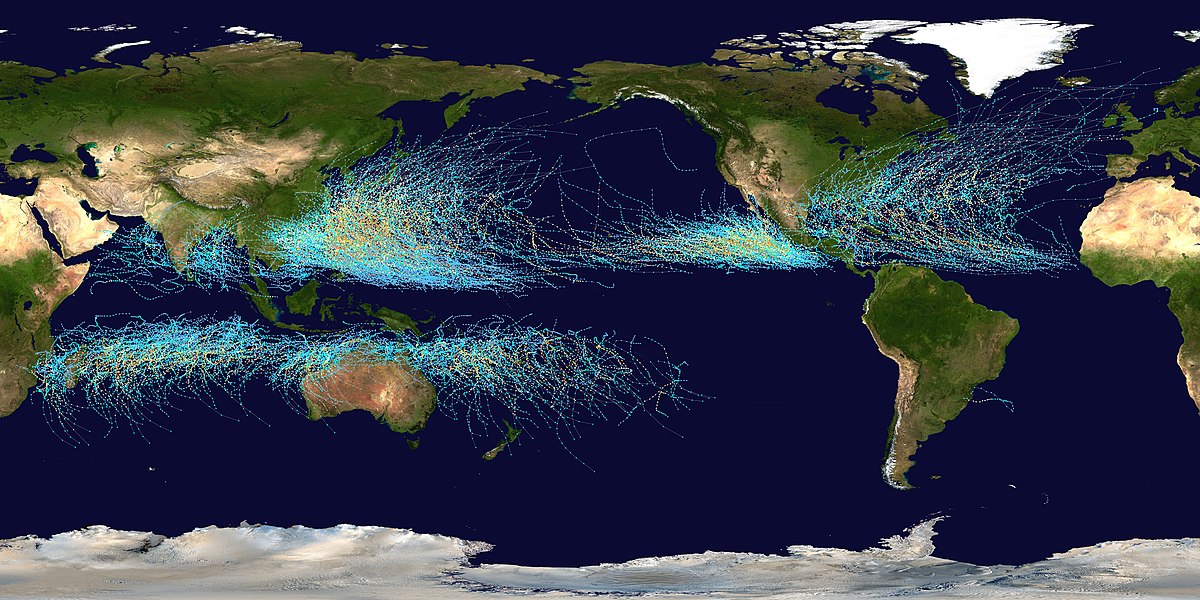 BY-SA
Hurricanes / Cyclones take warm water from tropical regions of the ocean and take them to the north or south, bringing with it all of that warm water and energy. This greatly effects the weather in these areas.
For Requirement 9, you will asked to write a 500 word essay on a book or article about Oceanography. Here are some options 
https://tos.org/oceanography/volume
https://www.sciencedaily.com/news/earth_climate/oceanography/
https://www.nationalgeographic.org/topics/oceanography/?q=&page=1&per_page=25&content_type_category=Article&content_type_category=Article%3Aleveled
https://www.sciencemag.org/category/oceanography#
Please let me know by Thursday what article or book you will be reading for your report.
End of Day 1 / Essay Prep
There are many different types of waves in the ocean, not just the ones you can see:
Breakers at the most common wave seen at the beach. These occur when the  wave crashes on top of its self. 
This effect is amplified by the shallow water near the coast
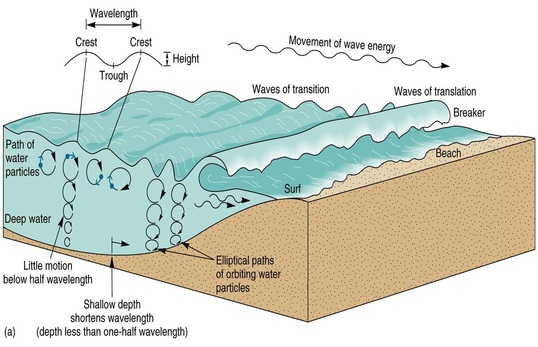 Types of Waves
Storm Surge is the rise in seawater level caused by a storm. It is caused by the storm’s wind pushing additional water onshore. 
For it to be considered ‘Storm Surge’ this rise in sea level must be solely due to a present storm, not geologic or other activity.
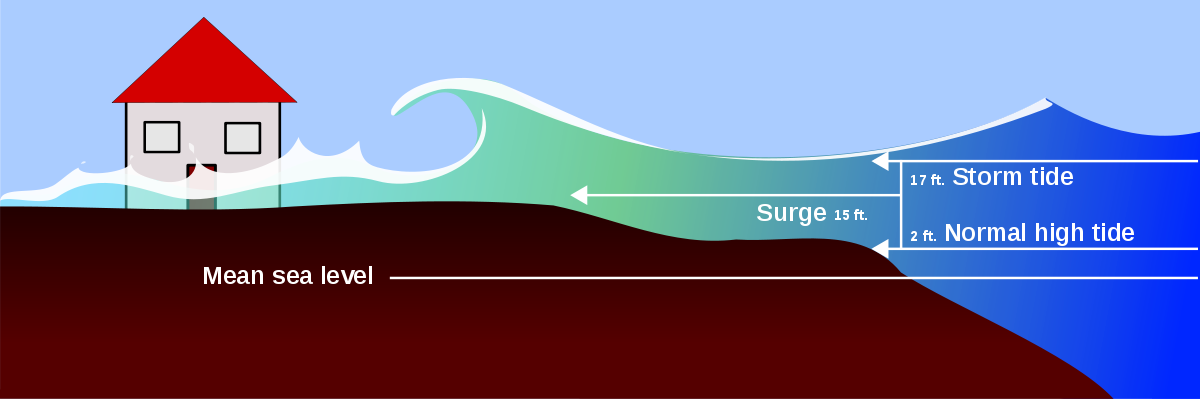 Types of waves
A Tsunami is a giant wave caused by an earthquake or a volcanic eruption usually under the sea. For it to be a Tsunami, there must be a geological cause

Tsunami waves travel fast, often as fast as a jet. They only slow when they get into shallow water where their size begins to be evident. 

A Tsunami acts like a giant Breaker, pulling water out to sea before crashing it back.

If you are ever at the beach and the water starts going very far out to sea, get to higher ground ASAP!
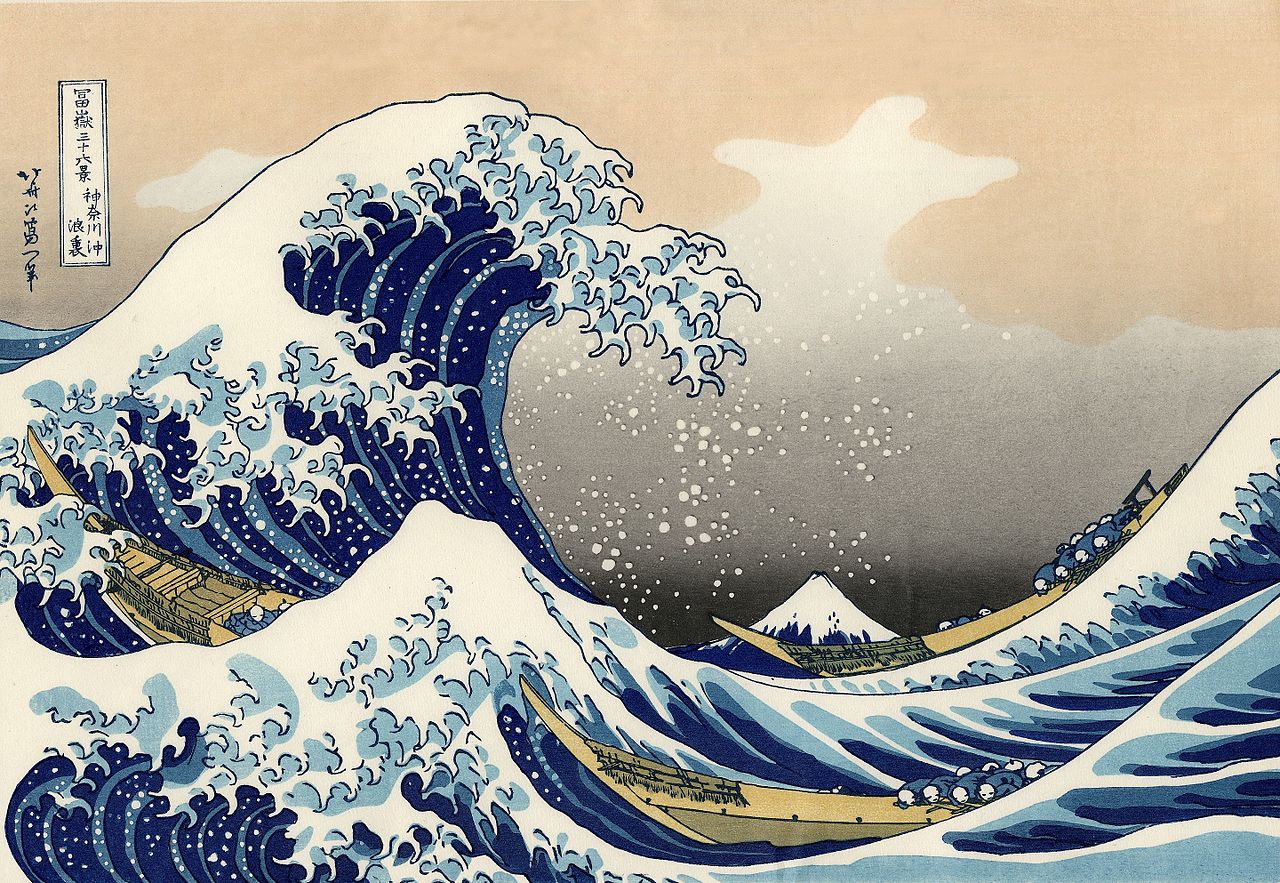 Types of waves
The Great Wave off Kanagawa
Tidal waves are the regularly occurring, shallow waver waves caused by the gravitation between the Sun, Moon and Earth.


A spring tide has the biggest difference between high and low tide, a Neap tide the smallest difference
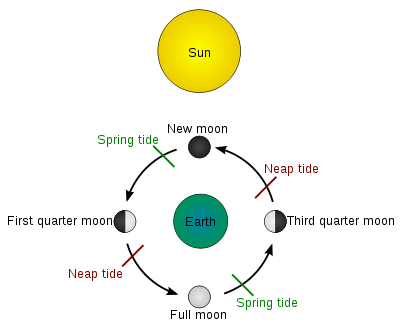 Types of waves
Tidal Bore is a phenomena where the waves from the ocean will go up a river or stream, reversing the flow for a distance upstream
Tidal Bore is a type of Tidal Wave
The most famous of these occur in the Bay of Fundy, in the Canadian provinces of New Brunswick and Nova Scotia
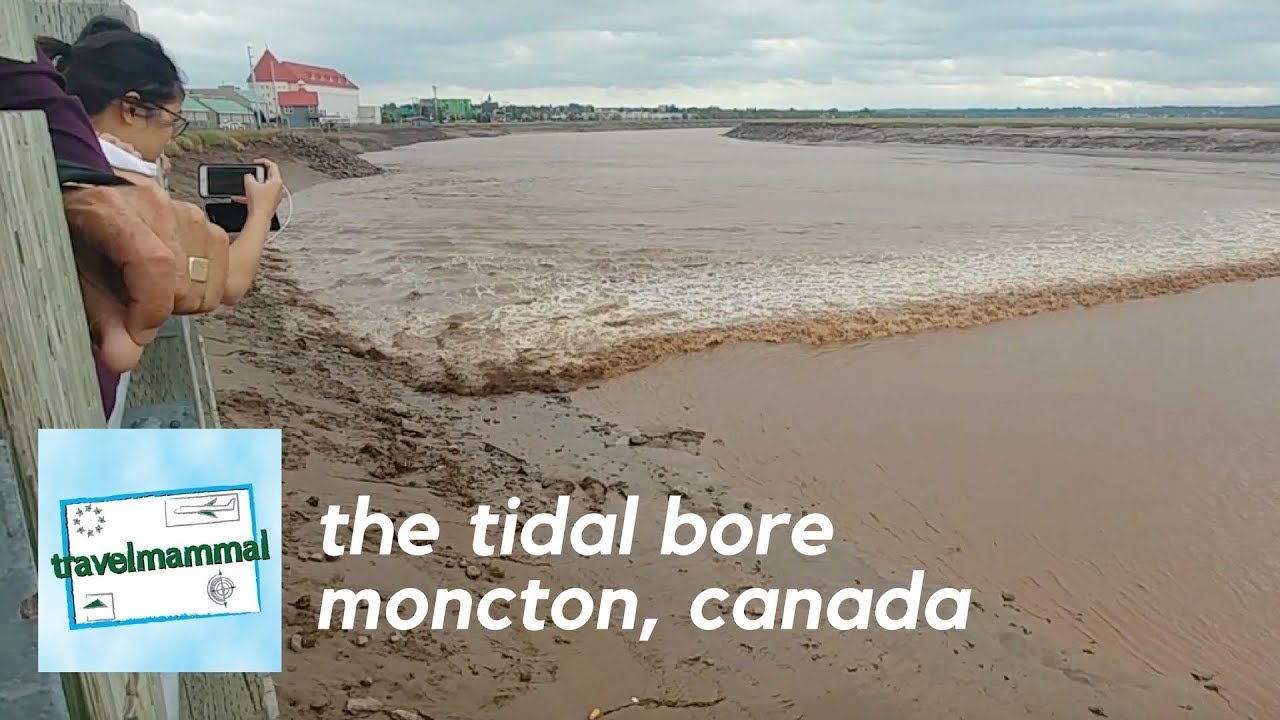 Types of waves
What is the difference between Sea, Swell and Surf

Sea – The Sea is the ocean water. As it is warmed by the Sun and the wind, waves might begin to form. If the wind and currants are active for long enough, Swell will occur
Swell – When waves begin to have an organized patter of intervals. This Swell will begin to travel outward from its creation point, usually a storm out in the ocean.
Surf – As the Swell approaches land, and Breakers form, you get a condition known as Surf, where the waves form a foamy, bubbly surface
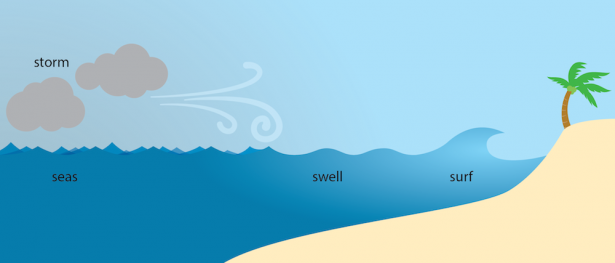 Types of waves
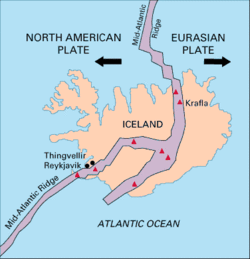 Underwater topography
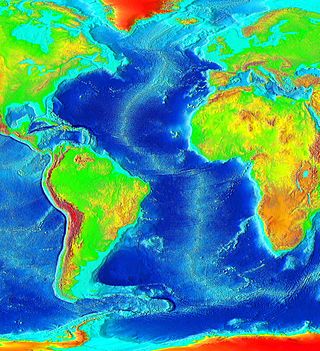 Because under the oceans is over 70% of the Earth’s surface, much of the planet’s geological activity takes place underwater. 

In fact, the Earth’s longest mountain range, the Mid-Atlantic Ridge stretches over 10,000 miles and its spreading causes the Atlantic Ocean to grow by 1 inch a year.
Underwater topography
For requirement 4, you will need to make a cross-section drawing of some underwater topography features and show me your drawings tomorrow. 

Features you will need to include are:
Seamount – an underwater mountain
Guyot – a Seamount with a flat top
Rift Valley – an area of the ocean floor where tectonic plates are spreading, such as the valley in the middle of the Mid-Atlantic Ridge
Canyon – Also known as a submarine canyon. Caused by erosion.
Trench – Steeper and deeper canyons cause by plate tectonics
Ocean Ridge – A seafloor mountain system such as the East Pacific Rise along the West Coast. Caused by Plate tectonics.
Compare the depths of these features with heights of mountains on land
Underwater topography
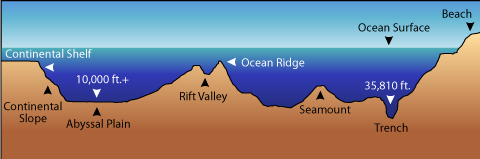 Have you selected your article for Requirement 9 yet?
End of day 2
Water yes. And salt. And yes, fish poop. But there are many other solids, gasses and nutrients in seawater. Really almost anything can be found in seawater.

The more important components that influence life are salts, dissolved gasses and nutrients.

The pH of the water, its temperature and salinity also effect life in the ocean – and on land.
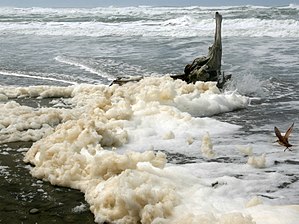 So what is in ocean water?
Most Salt in the ocean is basic Sodium Chloride – table salt. Around 55% of the salt in the ocean is table salt. However other types of salt are also present such as Potassium Chloride and others. 

As we learned, Salinity in the ocean varies due to temperature, but Salinity can also be effected by evaporation and precipitation in an area. 

If there is a heavy rain, or a river outlet, it can cause the salinity to drop. If the water is evaporating fast due to heat, it will become saltier. 

When sea-ice forms, the ocean around it gets saltier because the water molecules form the ice crystals, leaving the salt molecules out, which make the water around the ice briny. 

If the water becomes too salty, a Brine is formed. Animals and plants cannot live in a brine.
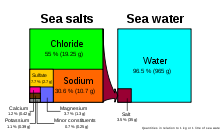 So what is in ocean water
The two major dissolved gasses in ocean water that are important are Oxygen and Carbon Dioxide

Marine animals such as fish, crustaceans, mollusks, zooplankton and others use Oxygen to breathe through their gills.

Marine plants and phytoplankton use the Carbon Dioxide for Photosynthesis.
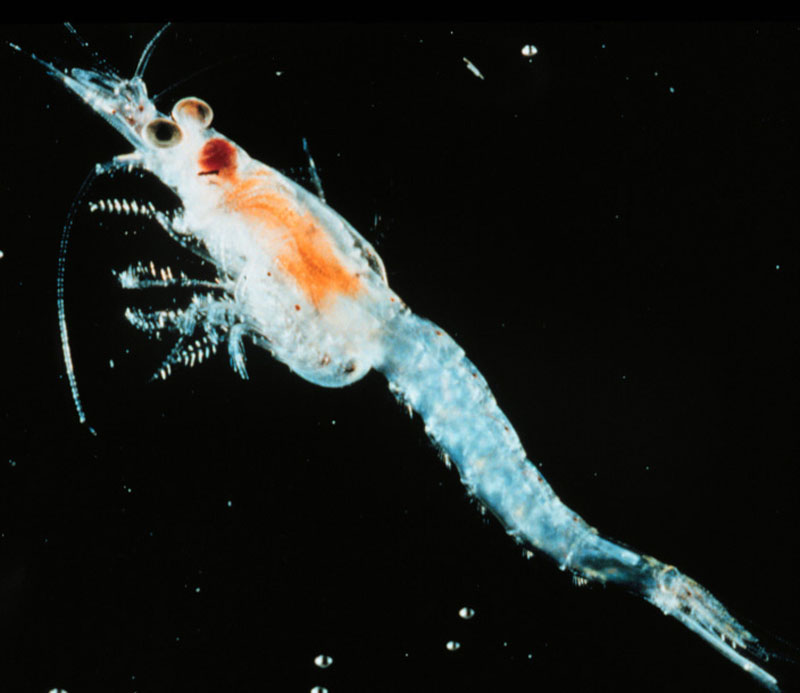 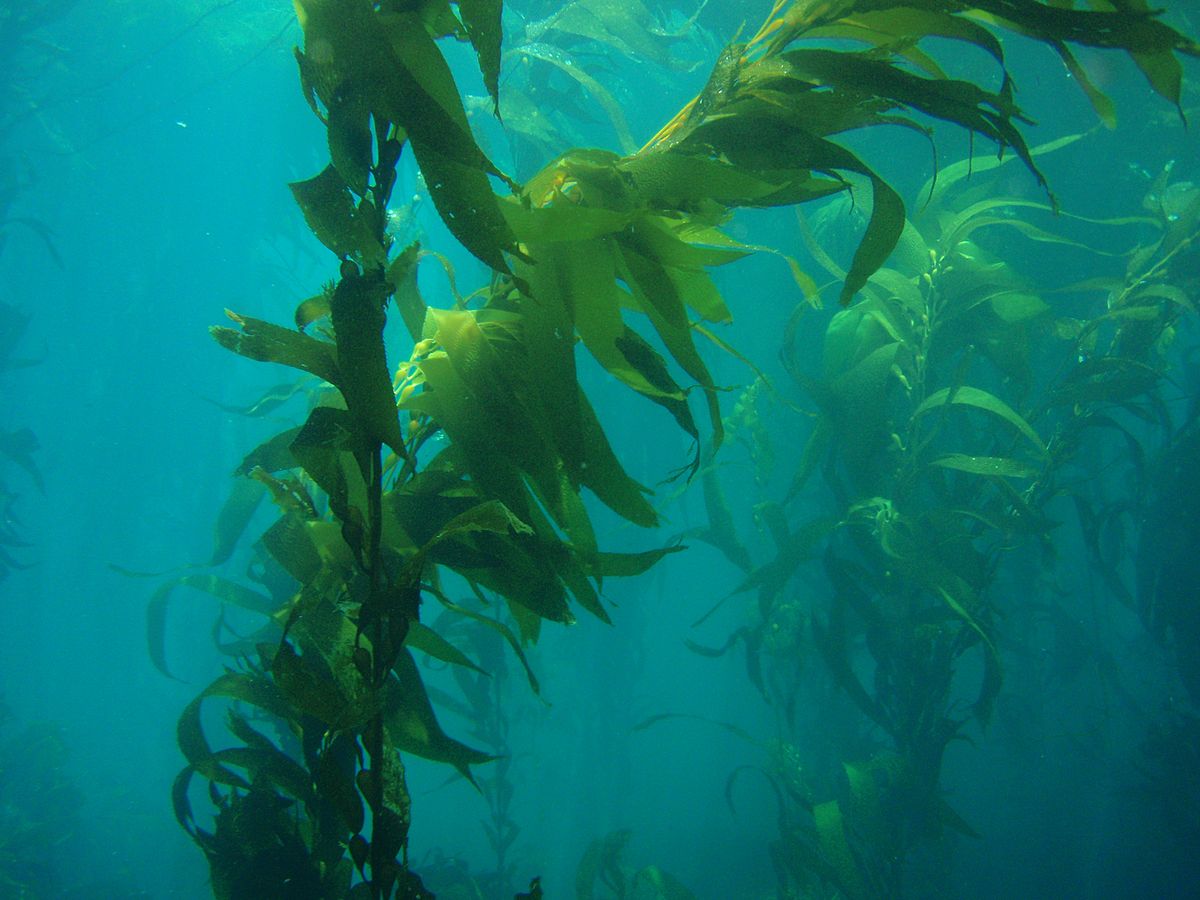 So what is in ocean water
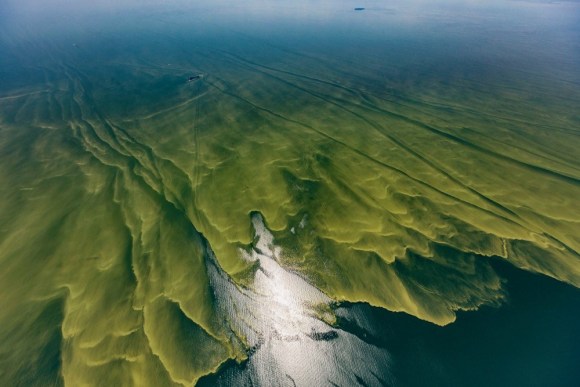 Animals and plants can also effect the concentration of nutrients and chemicals in the ocean.
Abnormally high levels of nutrients, such as fertilizers like Nitrogen, Phosphorous and Potassium can increase the amount of bacteria in the water.
Combining these nutrients can also cause algae blooms, which cause an overgrowth of algae
Nutrients on the ocean floor is often caused by nutrients sinking and whale falls.
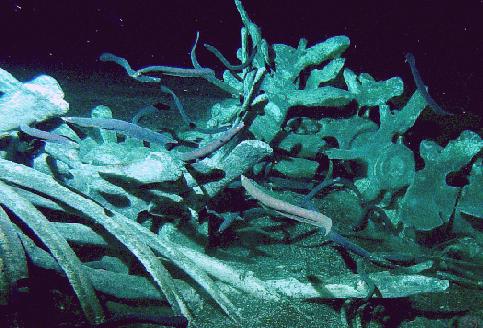 So what is in ocean water
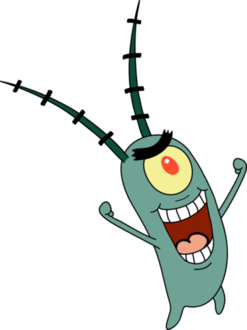 Of the wide variety of organisms living in the ocean, Plankton, Benthos and Nektons are the most abundant.
Plankton – a group of very small organisms that are unable to swim against a current are split into several groups:
Phytoplankton – Those that are more plant like and use photosynthesis
Zooplankton – Those that are more animal like and eat other plankton
Bacterioplankton and Mycoplankton also help break down decomposable material and add nutrients to the water
Behold, the undisputed ruler of the Ocean.
Creatures in the water
Nektons are animals that can actively swim against the current of the ocean.
These can include fish, whales, jellyfish, cuttlefish, octopi, scallops, sharks, rays, eels dolphins etc. 
Nektons don’t generally live in deep water, and usually stay near the Euphotic or Twilight zones. 
However Giant Squid, Sperm Whales and Angler fish all exist in the deeps of the aphotic zone….
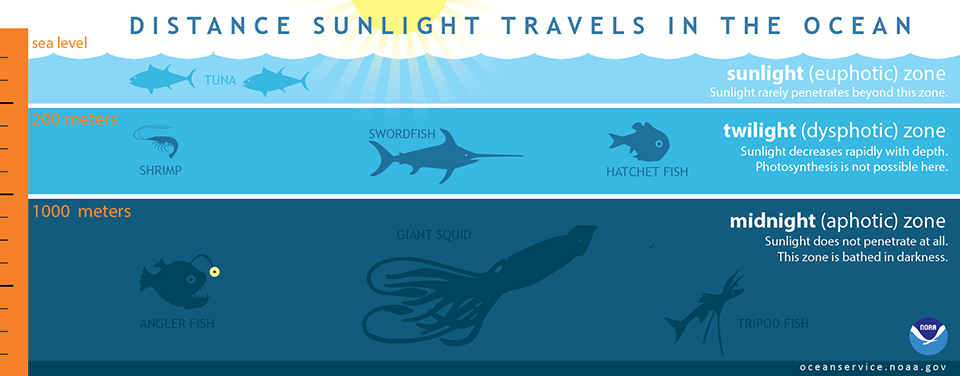 Creatures in the water
Benthos are the final class of creatures
These exist on or near the bottom of the ocean, often in the very deep water of oceanic trenches or abyssal plains
These include Sea Stars, Sea Urchins, Crabs, Sponges Anemones, Deep Sea Isopods, worms and more
These also include shallower water corals, clams and oysters
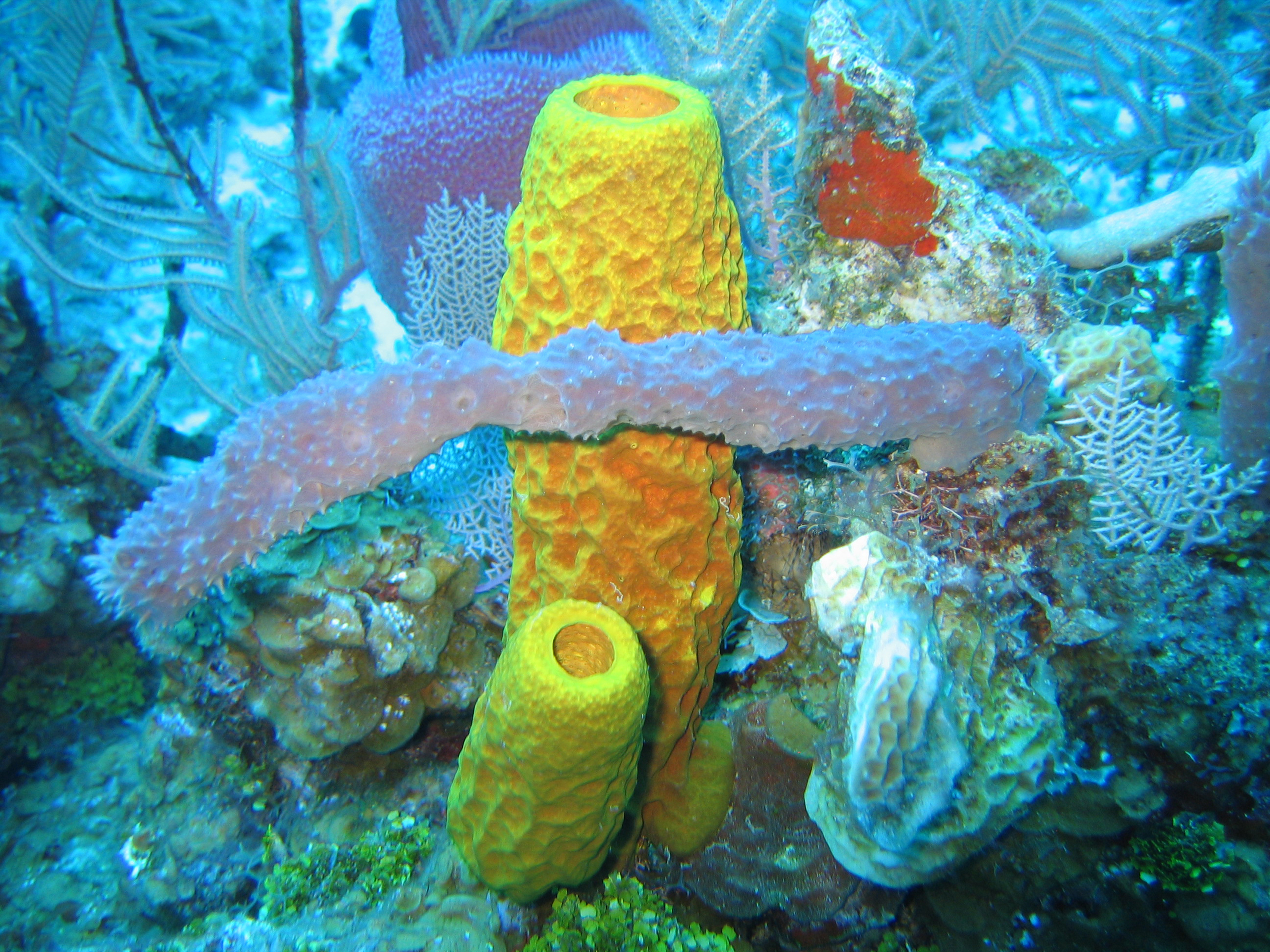 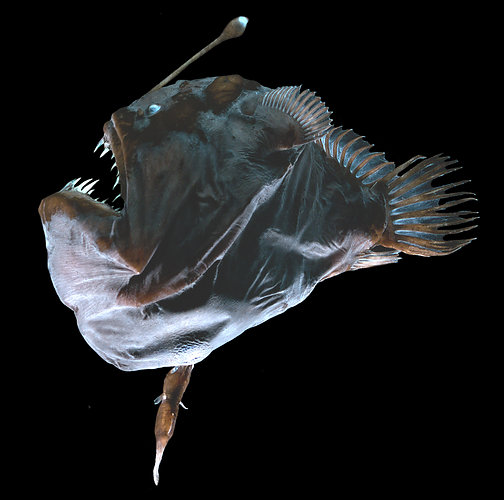 Creatures in the water
Wave generator
For your homework you are going to make a Wave Generator.
To make your wave generator, you will need some items
A basin, some cardboard, some duct tape, some rocks and some water
Cover the cardboard with the Duct Tape to make it waterproof
Wave generator
You need to build 3 Structures for your badge
A Groin is a structure build that limits the amount of sand and sediment that moves away from the beach. These are installed to keep coastal areas – like Los Angeles – able to have buildings along the coast
A Jetty is a long narrow structure used to protect the coastline from waves and water
A Breakwater is a long narrow structure used to protect harbors from water and waves
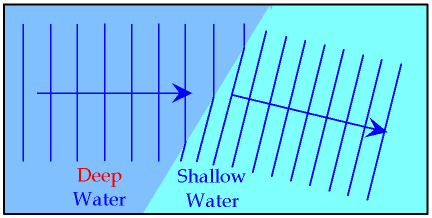 Wave generator
Wave Reflection is when waves bounce off of a denser object, such as a sandy or rocky shore, or even a boat

Wave Refraction is the bending of a wave as it goes over different depths of water. Shallow water slows waves down at the bottom, while the swell at the top continues at the same speed
Wave generator
For tips and a demonstration, check out the following videos on YouTube

https://www.youtube.com/watch?v=u7-8tiWR9x0
https://www.youtube.com/watch?v=cuROoDp8H2g&t=296s

Please bring your Wave Generators to class tomorrow so I can see them!
Have you picked your article or book yet? I need to know by tomorrow…
End of Day 3
There are many methods that Scientists use to investigate the ocean. We have gone over many of them, and you need to be able to name FOUR.
1 – Taking measurements of water properties from sensors
2 – Observing the behaviors of animals and plants in the ocean through keeping notes over time
3 – Tracking the rate of growth or shrinkage of coastlines due to erosion or the placements of Groins to slow coastal erosion.
4 - …. Up to YOU!
Methods of marine Scientists
You will write a 500-word report on a book about oceanography approved by your counselor.

This will be turned in as a part of your homework tonight.

Here is a list of books and articles:
https://tos.org/oceanography/volume
https://www.sciencedaily.com/news/earth_climate/oceanography/
https://www.nationalgeographic.org/topics/oceanography/?q=&page=1&per_page=25&content_type_category=Article&content_type_category=Article%3Aleveled
https://www.sciencemag.org/category/oceanography#
Essay time!